Workforce Development in Greater Minnesota
Anne Kilzer
Director, Minnesota Workforce Council Association
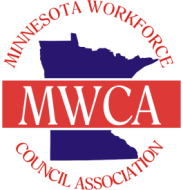 January 7, 2015
[Speaker Notes: Good morning, I’m Anne Kilzer, director of the Minnesota Workforce Council Association and I’m pleased to have the opportunity to talk with you today about employment and training efforts underway in Minnesota.]
Employment and Training In Minnesota
Youth, Incumbent Worker, Adult Workers

General types of training:

Four year/higher education
Community College/vocational training
Experiential Learning (apprenticeships, on the job training)
Certificate attainment
Basic skills
Career counseling/guidance
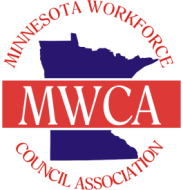 [Speaker Notes: * Mn has a variety of programs to link the jobs being created with the workers that are being trained.  
*  These programs serve youth, un- or underemployed adults, and those already in the workforce or "incumbent workers"

Training can be generally categorized into groups:   - formal education (Secondary education and higher education programs that range from 4-year degrees to more targeted training over a few years or less)
Experiential Learning (apprenticeships, on the job training)
Certificate attainment
Basic skills such as GED
Career counseling/guidance offered in the WorkForce Centers and other community organizations

A major focus, and somewhat of a shift in thinking for some programs, is to organize a continuum of these opportunities in a career pathway or pipeline, very intentionally linking training to the jobs that are available.  "ALIGNMENT" is the key - to coordinate workforce development across government and non-profit agencies and associations as well as employers.]
Workforce development system
Governor’s Workforce Development Council

Workforce Center Program Providers

Employment and Economic Development (DEED)

Department of Education (MDE)

Minnesota State Colleges and Universities (MnSCU)

Department of Human Services

Community Based Organizations
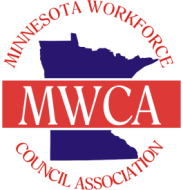 [Speaker Notes: The workforce development system, broadly, involves many entities, including

The Governor’s Workforce Development Program- statewide policy making board 

 Workforce Centers: WorkForce Centers serve as a one-stop physical for job seekers and employers.  They provide a wide array of state and local programs and services, from basic job search and resume help to career training.  49 across the state.  
 

Minnesota State College and Universities System (MnSCU): Oversees postsecondary education programs at campuses around the state.

Department of Employment and Economic Development (DEED):Administers federal and state workforce programs, including vocational rehabilitation. Partners with local entities to deliver services in the 49 WorkForce Centers.

Department of Human Services (DHS): Administers MFIP and Food Support and related training programs.  Coordinates services with other state agencies.

Department of Education (MDE): Primarily oversees the K-12 portion of the workforce pipeline, including postsecondary readiness.  Also houses Adult Basic Education (ABE), which provides basic skills education and work & postsecondary readiness training.
 
Community-Based Organizations: Provide employment and social services directly or through WorkForce Centers.  Sometimes operate workforce centers.  Larger philantropic organizations such as the provide strategic vision and support to the system.

All of these entities have local or regional presences across the state.]
Workforce 101
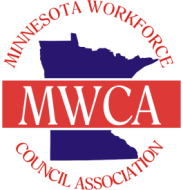 [Speaker Notes: In just a minute I’m going to talk about several initiatives in greater Minnesota that are addressing the needs of their community employers.  To put that in context, a quick overview of the Workforce Center System.

The system structure is largely dictated by Federal legislation- the Workforce Investment Act,  recently reauthorized with overwhelming bi partisan support and lot leadership from Representative Kline as well as Senator Franken.  The new law, the Workforce Innovation and Opportunity Act, is slated to be implemented in later this year and modernizes the system in many ways. MWCA, DEED and the GWDC are working together closely on implementation of the new law.

There are sixteen workforce service areas in Minnesota, each of which oversees the WorkForce Centers located within their region.

As you can see, some WSAs are individual cities, some are individual counties, and most are a conglomeration of counties. 

In each Workforce Service Area, local elected officials (in most cases, County Commissioners) determine the service area boundaries and appoint members to a board- referred to as the workforce council or workforce investment board- to implement strategic, demand-driven workforce services.

This is key- boards must have at least 50% representation from private industry.  They also include representation from education, labor, nonprofit entities, economic development and other community leaders. The boards perform a critical function – to ensure that the Workforce system is RESPONSIVE to employer needs and that community resources are ALIGNED for greatest impact.]
MWCA’s Mission
It is the mission of the Minnesota Workforce Council Association to provide Minnesota with a skilled and competitive workforce through engaged and proactive local elected officials, workforce boards, and staff.
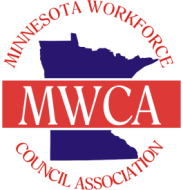 [Speaker Notes: The Workforce Council Association is an affiliate of the Association of Minnesota Counties, and works with local elected officials, workforce boards and local service providers.  Work very closely with the state agencies as well as with the Governor’s Workforce Development Council, and other partners involved in in the workforce development system.]
Promising Practices
Demand Driven
Employer Involvement
Partnerships Across Silos
Meet Community Needs
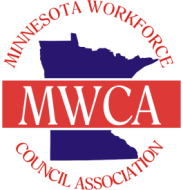 [Speaker Notes: I’d like to talk about some key initiatives which illustrate promising practices:
They are demand driven, meaning they train people for jobs that are or will be available in local communities
They include employer involvement, ensuring that the training is relevant and timely
They include partnerships across the workforce system including other publicly funded partners as well as philanthropic and private industry partners
They meet the needs of jobseekers – to encourage a career pathway that produces family sustaining wages - and meet the needs of employers.

I know a lot of you have been committed to supporting these types of initiatives, so I’d like to start by saying thank you!  I’m happy to share how investments are being put to work across the state.]
Incumbent worker training
Partners:
Gold ‘n’ Plump
Stearns-Benton Employment & Training Council
Adult Basic Education
Saint Cloud Community and Technical College
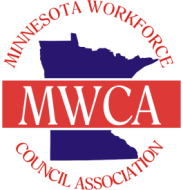 [Speaker Notes: Gold n Plump anticipates 10% growth over the next several years.  The CEO, Mike Helgeson, a third generation GNP leader, has committed to developing their own workforce, acknowledging that many of their workers are of immigrant and refugee communities that possess limited English proficiency.  

Stearns-Benton Employment and Training Council developed, in partnership with Gold n Plump and partners in Adult Basic Education, integrated English Language Learning classes- meaning employees are learning language skills relevant to their work.  Students were paid to attend class, which was held in the morning so night shift and day shift employees could attend between shifts.  Gold n Plump human resource staff acted as the liasion between students and supervisors, who provided critical input, scheduling and work application opportunities.  Stearns-Benton has also worked with Gold N Plump to facilitate credit-based manufacturing classes to incumbent workers on-site at the Cold Spring facility.
 
Funding sources include federal funds, state competitive grants authorized by the funding committees lead by Representative Mahoney and Senator Tomassoni, with the support of Representative Gunther and many others on their committees.  Adult Basic Education funding is also utilized, as well as other community resources.  Gold n Plump provided tuition reimbursement, lab space, and a lot of support from leadership, particularly human resources and supervisors.]
Experiential Learning
Partners:
Lou-Rich 
Albert Lea Area Schools
Workforce Development, Inc.
MDE
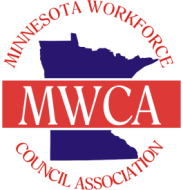 [Speaker Notes: A positive trend is that many companies are interested in “onshoring” the manufacture of their products; Mike Larson of Lou-Rich in Southeast Minnesota wanted to do just that.  However, he said opportunities for growth were limited by the number of technical and skilled labor employees in the area.  Furthermore, a large portion of their employees have worked for the company for over 20 years and are looking at retiring in 5-10 years.

The Albert Lea High School agreed to partner with the company and identified juniors and seniors who had interest and ability in the industrial sector, who were provided an opportunity for apprenticeships at Lou Rich that qualify for credit as approved by the Minnesota Department of Education while gaining real world work experience.   Resources for mentor training, mentoring, student recruitment, and coordination of the project leadership team is provided by Workforce Development, Inc   The case manager at WDI also screens the potential students by providing career assessments, counseling and determines if students are eligible for other programming.  

Other employers in the area hope to replicate the model with assistance from Workforce Development, Inc.]
Sector strategies
Partners:
South Central Workforce Council
Adult Basic Education
9 employers
South Central College
Minnesota Valley Action Council
DEED
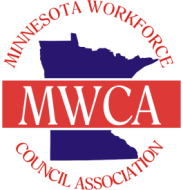 [Speaker Notes: Minnesota has implemented a FastTRAC initiative, which is a streamlined career pathway system where low skilled jobseekers can earn credentials on an accelerated timeline through integrated learning opportunities.  The statewide competitive grant initiative was started with Joyce Foundation resources but has since been funded by federal resources and state resources including a dedicated legislative appropriation in the last biennium.

Purpose of this particular project in south central Minnesota is to increase the basic skill level of students while concurrently providing nursing skill training.  The curriculum includes contextualized instruction in workplace reading, writing, speaking and math.  Integrated classes include nursing assistant and medical terminology.  Work readiness skills are also addressed.

Partners include employers in the healthcare industry: Elder Care of Minnesota, Parker Oaks, Minnesota Valley Health Care Center, Mapleton Community Home, and several more.  This is an example of where several employers with common needs are partnering with the public sector to describe what skills and training is necessary to be employed within their industry.  

This career pathway results to credentials in Certified Nursing Assistant and Home Health Aide.   There are several other examples of FastTRAC programs across the state, focusing on manfactuing, IT, and other in-demand sectors with common industry standards.]
Youth Career Counseling
Partners:

Northeast Minnesota Office of Job Training
The Northland Foundation
Arrowhead Manufacturers and Fabricators Association 
Iron Mining Association
Arrowhead Human Resource Association
Chambers of Commerce / Local Businesses
UMD Center for Economic Development
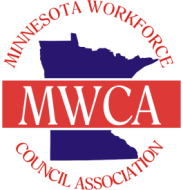 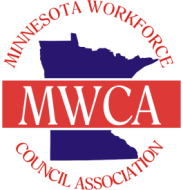 [Speaker Notes: This initiative, along with three others, received a pilot funding grant garnered under the leadership of Senator Bonoff and Senator Tomassoni.    

In 2010-2011, MN ranked third from the BOTTOM on the ratio of counselors to students (at 782 to 1); American school counselor association recommends 250-1.

2013 Worlds Best Workforce Legislation passed mandating districts to assist all students by no later than 9th grade to explore their college and career interests and aspirations and develop a plan for a smooth and successful transition to postsecondary education or employment. 
Workforce Center system is perfectly poised to assist in this mandate and feels that 
two public systems should be working together to maximize scarce resources

Overall messaging to students: not everyone needs a four year degree, but everyone needs SOME kind of training after HS. Why are we successful at delivering this message?
Great partnerships with local colleges; workforce center staff on site at many campuses
Staff has developed understanding of apprenticeship opportunities through major local trade organizations
Workforce Centers can provide resources to encourage those that want to go to college but think they can’t afford it (developed FAFSA workshop)

Assessments – already available at WorkForce Centers being made available in the schools.

IN this pilot site, eMentoring partnership is engaging the business community with schools with a minimal time commitment
Three schools participating this year (55 students, including a special education class)

They have also partnered with the Northland Foundation (initiative fund) to develop career exploration Pathway to Careers conference 
hosted 1,100 students from 22 schools
65 interactive booths with hands-on exploration opportunities
99% rated conference excellent or good
NEMOJT developed and staffed career exploration booth and workshop

Many employers are looking for ways to interact with students (as the future workforce, after all), we are the catalyst for helping them form these relationships with teachers

Further development goals:
Parent resources to better advise kids
Regional job shadowing protocol
Resources for younger students
Incorporate STEM learning opportunities
Garner additional financial support]
Creative Co-Location
Partners:
Rural Minnesota CEP
Little Falls Chamber of Commerce
Community Development 
Tri-County Community Action Center
15 Businesses
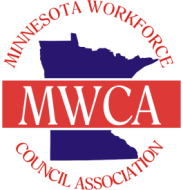 [Speaker Notes: Finally, sometimes if employers don’t come to you, you go to them.  I mentioned that the workforce boards, among other things, determine where WorkForce Centers are located within their region.  In Little Falls, Crestliner was abandoining their facility.  An entrepreneur with previous experience in creating incubator facilities viewed this as the perfect place to create the Little Falls Manufacturing Development Center.  At the same time, Rural Minnesota CEP was looking for new space for a WorkForce Center in the Little Falls area.

Currently the Little Falls Manufacturing Center is home to over 15 businesses, the Workforce Center and the Tri-County Community Action Center. Workforce Center clients have successfully landed jobs with these companies housed within the same building.  Job counselors and workforce center staff know exactly what businesses are looking for and services are specifically geared toward meeting the needs of those employers to the extent possible.]
CHALLENGES
How do we better meet the needs of jobseekers and employers?
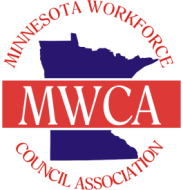 [Speaker Notes: These are just a few of dozens of partnerships happening across the state.  As you can see, for almost every workforce problem, there is someone, somewhere in the workforce system addressing it with the help of community partners.  What is preventing us from having a greater impact?

Sustainable funding
Funding levels have varied from year to year; competitive grants don’t allow for sustained, predictable funding.  A particular challenge is finding funding for the coordinator or navigator role – pulling together partners and sustaining those relationships on an ongoing basis so we can quickly respond to employer needs.   One time or short term programs can lead confusion, particularly on the part of employers. 

Employer Engagement
Many employers= particularly small businesses, don’t have the time to engage with the system or can even articulate what their workforce needs may be six months to a year from now.  Yet their input and participation are critical.  We have to make it as easy and streamlined as possible for them.

Access
Many programs are geared toward specific populations, which is important.  However, some flexibility would be beneficial to reach down or extend pathways to address the needs of different populations (those with disabilities, long term unemployed, youth, ESL, skills barriers and other under employed individuals) who are most likely to be left behind even as the economy recovers.

Alignment – again, resources going into employment and training across the state should be aligned with existing programs in order to leverage federal, local, and philanthropic investments.]